PrEP to Prevent HIV and Promote Sexual Health
www.hivguidelines.org
MAY 2022
NYSDOH AIDS Institute Clinical Guidelines Program
Purpose of This Guideline
Increase awareness and knowledge of PrEP efficacy among clinicians in New York State.
Assist clinicians in identifying candidates for PrEP and increasing awareness of, access to, and uptake of PrEP among individuals in New York State at risk of acquiring HIV through sexual and drug use exposures.
Discuss the barriers to PrEP access and encourage clinicians to assist PrEP candidates in reducing or eliminating these barriers.
Provide clinicians with the information needed to help a PrEP candidate make the best choice regarding oral versus injectable PrEP and daily versus on-demand PrEP.
Provide clinicians with evidence-based recommendations for PrEP initiation, management, monitoring, and discontinuation.
MAY 2022
NYSDOH AIDS Institute Clinical Guidelines Program
www.hivguidelines.org
Key Point
Same-day initiation of PrEP is the goal whenever possible.
MAY 2022
NYSDOH AIDS Institute Clinical Guidelines Program
www.hivguidelines.org
Barriers to PrEP
Suboptimal awareness or acceptance of PrEP among some individuals at risk for acquiring HIV and their care providers
Lack of retention in PrEP care due to individual and structural barriers
Stigma, which may keep people who would benefit from PrEP from using it
Disparities in access to PrEP among populations at high risk of HIV acquisition, including MSM of color, transgender women, Black women, and people who inject drugs. Emerging evidence suggests that transgender MSM are also at high risk for HIV acquisition and are a population for whom PrEP outreach and access are needed.
MAY 2022
NYSDOH AIDS Institute Clinical Guidelines Program
www.hivguidelines.org
Recommendations:Indications for PrEP
Clinicians should recommend PrEP for individuals, including adolescents, who do not have but are at risk of acquiring HIV. (A1)
Clinicians should prescribe PrEP for any individual who self-identifies as being at risk of acquiring HIV. (A*)
For patients who are completing a course of nPEP and remain at risk for HIV, clinicians should recommend initiation of PrEP immediately after completion of nPEP. (A3)
MAY 2022
NYSDOH AIDS Institute Clinical Guidelines Program
www.hivguidelines.org
Recommendations:Contraindications to PrEP
Clinicians should not prescribe oral or injectable PrEP for any patient with a documented HIV diagnosis; none of the available PrEP regimens are adequate ART regimens for HIV treatment. (A1)
Clinicians should recommend or refer individuals with confirmed HIV for immediate initiation of a fully suppressive ART regimen. (A1)
Clinicians should not initiate TDF/FTC as PrEP for any individual with a confirmed CrCl <60 mL/min and should discontinue it in patients with a confirmed CrCl <50 mL/min; in such cases, TDF/FTC as PrEP is contraindicated. (A1)
Clinicians should not prescribe TAF/FTC as PrEP for any individual with a confirmed CrCl <30 mL/min; in such cases, TAF/FTC as PrEP is contraindicated. (A1)
MAY 2022
NYSDOH AIDS Institute Clinical Guidelines Program
www.hivguidelines.org
Candidates for PrEP
Offer PrEP to individuals who are candidates for PrEP, including those who:
Engage in condomless sex with partners whose HIV status is unknown, who have untreated HIV, or who are being treated for HIV but have unsuppressed virus
Are attempting to conceive with a partner with HIV who is not consistently virally suppressed or whose status of suppression is unknown, or wants the further reassurance of HIV prevention via PrEP
Are at ongoing risk of HIV acquisition during pregnancy through inconsistent condom use with sex partners who have unsuppressed virus
Have multiple or anonymous sex partners or are involved with partners who do
Engage in sexual activity at parties and other high-risk venues or have sex partners who do
Are involved or have partners who may be involved in transactional sex (i.e., sex for money, drugs, food, or housing), including commercial sex workers and their clients
MAY 2022
NYSDOH AIDS Institute Clinical Guidelines Program
www.hivguidelines.org
Candidates for PrEP, continued
Offer PrEP to individuals who are candidates for PrEP, including those who:
Have been diagnosed with at least 1 bacterial STI in the previous 12 months
Report recreational use of mood-altering substances during sex, including but not limited to alcohol, methamphetamine, cocaine, ecstasy, and gamma hydroxybutyrate
Report injecting substances or having sex partners who inject substances, including illicit drugs, hormones, or silicone
Are receiving nPEP and anticipate ongoing risk or have used multiple courses of nPEP
Request the protection of PrEP even if their sex partners have an undetectable HIV viral load 
Self-identify as being at risk without disclosing specific risk behaviors
Acknowledge the possibility of or anticipate engaging in risk behaviors in the near future
MAY 2022
NYSDOH AIDS Institute Clinical Guidelines Program
www.hivguidelines.org
Candidates for PrEP, continued
Do not withhold PrEP from eligible candidates who:
Are pregnant or planning to conceive
Inconsistently use condoms or other risk-reduction methods
Engage in substance use
Have mental health disorders of any severity
Experience intimate partner violence
Have unstable housing or limited social support
Have recently had an STI
Have a partner with HIV who has an undetectable viral load
MAY 2022
NYSDOH AIDS Institute Clinical Guidelines Program
www.hivguidelines.org
New York State Law:PrEP for Adolescents
New York Consolidated Laws, Public Health Law – PBH Article 2305 has long established the legal capacity of minors to consent to treatment and preventive services for STDs. Provisions in Article 2305 require that the Commissioner of Health promulgate a list of STDs. A 2017 amendment to Article 2305 added HIV to the list of STDs, thereby bringing minor capacity to consent to HIV treatment and preventive services on par with other STDs. In addition, under Article 2305, medical or billing records may not be released or made available to the parent or guardian without the minor patient’s permission.
MAY 2022
NYSDOH AIDS Institute Clinical Guidelines Program
www.hivguidelines.org
Selected Good Practice Reminders:Assessment and Counseling Before PrEP Initiation
Assess the patient’s health literacy and ensure that the purpose, benefits, and risks of PrEP are understood.
Individualize the decision to initiate PrEP by weighing the benefit of reducing the patient’s risk of acquiring HIV against the potential adverse effects of the medication.
Make clear that PrEP efficacy is highly dependent on adherence, assess for readiness and willingness to adhere to PrEP and recommended follow-up care, and assess for barriers to adherence.
Assess eligibility for injectable PrEP, including the ability to adhere to visits every 2 months for intramuscular injections.
Obtain thorough sexual and drug use histories, identify current risk-taking behaviors, and encourage safer sex practices in addition to PrEP and safer drug injection techniques, if applicable.
Ask whether the patient has a sex partner (or partners) with known HIV; if yes, ask if the partner’s viral load status is known.
Discuss with patients in HIV-serodifferent partnerships the benefits and risks of relying on their partner’s undetectable viral load achieved with ART versus adding PrEP to prevent sexual transmission of HIV.
Counsel HIV-serodifferent couples who are considering using PrEP during attempts to conceive about the utility, safety, and possible risks of the medication and other approaches to safer conception.
Perform a psychosocial assessment and refer for appropriate social and psychological support services, as indicated, to minimize HIV risk and support maintenance in care.
MAY 2022
NYSDOH AIDS Institute Clinical Guidelines Program
www.hivguidelines.org
Patient Education
Education provided in the individual’s native or preferred language and tailored to the individual’s level of comprehension will help ensure understanding of:
How PrEP works
The benefits and risks of PrEP
The need for adherence to the dosing schedule for PrEP to be protective
The importance of regular monitoring and adherence to the visit schedule
How safer sex or safer drug injection practices decrease the risk of pregnancy and the risk of acquiring drug-resistant HIV, other STIs, and HCV
MAY 2022
NYSDOH AIDS Institute Clinical Guidelines Program
www.hivguidelines.org
Health Literacy Assessment
Use a health literacy assessment to evaluate the individual’s knowledge of the:
Purpose of PrEP
Importance of adherence to PrEP
Importance of scheduled HIV testing and routine monitoring
Potential adverse effects of PrEP
Process for obtaining regular pharmacy refills for PrEP
Methods of paying for PrEP or access to payment assistance for PrEP medications and related care services
MAY 2022
NYSDOH AIDS Institute Clinical Guidelines Program
www.hivguidelines.org
PrEP Payment Assistance
For PrEP payment assistance, see NYSDOH Payment Options for Adults and Adolescents for PrEP and PrEP Patient Assistance Program (PrEP-AP).
In October 2020, based on the U.S. Preventive Services Task Force grade A recommendation for PrEP, the New York State Department of Financial Services issued a Circular Letter instructing health insurers to provide coverage for PrEP medications without cost-sharing, including copays, deductibles, and tests related to PrEP.
MAY 2022
NYSDOH AIDS Institute Clinical Guidelines Program
www.hivguidelines.org
Key Points:PrEP in Comprehensive HIV Prevention Planning
PrEP effectively enhances protection during periods when individuals, including adolescents, are at greatest risk of acquiring HIV.
PrEP is highly effective but is not 100% protective against HIV acquisition and does not protect against other STIs.
Duration of PrEP use will depend on the length of time an individual remains at increased risk for HIV.
MAY 2022
NYSDOH AIDS Institute Clinical Guidelines Program
www.hivguidelines.org
Recommendations:Choice of PrEP Regimen
Clinicians should engage in shared decision-making with PrEP candidates to identify an optimal and safe regimen and dosing strategy based on patient preference, clinical considerations, and individual patient factors. (A3)
If daily dosing is a barrier to adherence or if episodic dosing is preferred, clinicians should inform candidates about dosing and adherence requirements for available PrEP regimens and engage them in informed, shared decision-making regarding the choice of regimen. (A3)
In the absence of contraindications, clinicians should recommend TDF/FTC as the preferred oral PrEP regimen for adults and adolescents at risk of acquiring HIV through rectal and genital sexual exposures or injection drug use. (A1)
Clinicians should recommend TAF/FTC as the preferred oral PrEP regimen for cisgender MSM and transgender women with preexisting renal disease or osteoporosis. (A1)
Clinicians should not recommend TAF/FTC for protection against HIV exposure through receptive vaginal sex. (A1)
MAY 2022
NYSDOH AIDS Institute Clinical Guidelines Program
www.hivguidelines.org
Recommendations:Patients With HBV Infection
Clinicians should discuss daily TDF/FTC or TAF/FTC as the preferred regimens for patients with HBV infection who require treatment. (A2†)
Clinicians should closely monitor patients with chronic HBV infection for a potential viral rebound when PrEP with TDF/FTC or TAF/FTC is discontinued and develop an alternative treatment plan if necessary. (A2)
MAY 2022
NYSDOH AIDS Institute Clinical Guidelines Program
www.hivguidelines.org
Recommendations:Injectable PrEP
Clinicians should recommend CAB LA as a preferred PrEP regimen for protection against HIV through sexual exposure for individuals who are willing to receive regular IM injections and have no contraindications or barriers to its use. (A1)
An oral CAB lead-in is optional before initiation of CAB LA injections; if challenges to adhering to daily oral medication have been identified, clinicians should engage patients in shared decision-making to weigh the risk of HIV acquisition against the benefit of an oral CAB lead-in. (A3)
Clinicians should administer CAB LA as indicated in Preparation and Administration of CAB LA as PrEP. (A1)
If a patient at ongoing risk of HIV acquisition discontinues CAB LA injections, the clinician should recommend an oral PrEP regimen to be started 2 months after the last injection and continued for at least 1 year to prevent potential acquisition of INSTI-resistant HIV. (A3)
Given the current lack of safety data on CAB LA during pregnancy, clinicians should engage pregnant patients and those planning to conceive in shared decision-making regarding the options of continuing CAB LA or switching to daily oral TDF/FTC. (A3)
MAY 2022
NYSDOH AIDS Institute Clinical Guidelines Program
www.hivguidelines.org
Comparison of Key Clinical and Logistical Factors in Choosing a PrEP Regimen
MAY 2022
NYSDOH AIDS Institute Clinical Guidelines Program
www.hivguidelines.org
Comparison of Key Clinical and Logistical Factors in Choosing a PrEP Regimen, continued
MAY 2022
NYSDOH AIDS Institute Clinical Guidelines Program
www.hivguidelines.org
Comparison of Key Clinical and Logistical Factors in Choosing a PrEP Regimen, continued
MAY 2022
NYSDOH AIDS Institute Clinical Guidelines Program
www.hivguidelines.org
Comparison of Key Clinical and Logistical Factors in Choosing a PrEP Regimen, continued
MAY 2022
NYSDOH AIDS Institute Clinical Guidelines Program
www.hivguidelines.org
Comparison of Key Clinical and Logistical Factors in Choosing a PrEP Regimen, continued
MAY 2022
NYSDOH AIDS Institute Clinical Guidelines Program
www.hivguidelines.org
Comparison of Key Clinical and Logistical Factors in Choosing a PrEP Regimen, continued
MAY 2022
NYSDOH AIDS Institute Clinical Guidelines Program
www.hivguidelines.org
Benefits of Available PrEP Regimens
MAY 2022
NYSDOH AIDS Institute Clinical Guidelines Program
www.hivguidelines.org
Limitations of Available PrEP Regimens
MAY 2022
NYSDOH AIDS Institute Clinical Guidelines Program
www.hivguidelines.org
Risks of Available PrEP Regimens
MAY 2022
NYSDOH AIDS Institute Clinical Guidelines Program
www.hivguidelines.org
Key Points:Time to Protection
Time to protection after initiation of TDF/FTC as PrEP is based on pharmacokinetic modeling studies and has not been clinically determined.
For rectal exposures, TDF/FTC as PrEP achieves protective levels after 7 days of daily dosing and possibly earlier, or 2 hours to 24 hours after a loading dose of 2 tablets taken simultaneously on the day of initiation.
For genital and blood exposures, protection against HIV acquisition is likely achieved after 7 days of daily TDF/FTC as PrEP, but optimal drug concentrations are achieved after 20 days.
Taking 2 tablets of TDF/FTC as PrEP on the day of initiation is protective for rectal exposures and will decrease the time needed to achieve protective drug concentrations for all sites of exposure.
Time to protection for TAF/FTC or CAB LA as PrEP is unknown.
MAY 2022
NYSDOH AIDS Institute Clinical Guidelines Program
www.hivguidelines.org
On-Demand PrEP Dosing
When used on-demand, TDF/FTC is taken as a “2-1-1” regimen:
2 to 24 hours before sex: Take 2 TDF/FTC tablets (closer to 24 hours is preferred), followed by
24 hours after sex: Take 1 TDF/FTC tablet, then
48 hours after sex: Take 1 TDF/FTC tablet
If sex occurs again: Take 1 TDF/FTC tablet daily until 48 hours after the last sex act, effectively becoming daily PrEP for as long as sex continues.
MAY 2022
NYSDOH AIDS Institute Clinical Guidelines Program
www.hivguidelines.org
Key Points:PrEP Dosing
TAF/FTC is not recommended for on-demand dosing because there are no data currently available on intermittent dosing of this oral PrEP regimen.
Daily dosing is preferred for oral PrEP regimens based on robust existing data.
On-demand PrEP with TDF/FTC is an alternative option for cisgender MSM.
On-demand dosing with TDF/FTC may be appropriate for transgender women taking gender-affirming hormone therapy who are at high risk of HIV acquisition and cannot or will not take daily pills or injectable PrEP, after discussing the risks and limited data.
There are no contraindications to on-demand dosing for transgender women who are not taking hormone therapy.
On-demand dosing of TAF/FTC for PrEP has not been studied; TAF/FTC should not be dosed in this way.
On-demand PrEP is not recommended for individuals who engage in vaginal sex, use injection drugs, or have HBV infection.
When risk is episodic, use of PrEP only during discrete periods is a reasonable alternative to ongoing daily PrEP.
MAY 2022
NYSDOH AIDS Institute Clinical Guidelines Program
www.hivguidelines.org
Preparation and Administration of CAB LA as PrEP
CAB LA as PrEP is given as a 3 mL (600 mg) deep IM gluteal injection. After the first injection, a second injection is administered 4 weeks later, after which injections are administered bimonthly (within 1 week before or after the next planned dose).
For aspiration, use a vial adaptor or general-use syringe with a sterile 21-gauge x 1 ½ inch hypodermic needle (adjust needle length based on body mass index).
Shake the vial vigorously before aspiration.
Once CAB LA has been drawn up into the syringe, it must be administered within 2 hours.
This deep IM injection is not appropriate for self-injection, and the only site currently recommended for injection is the gluteus.
Inject into the gluteus medius muscle at a 90-degree angle using a Z-track method, ventrogluteal (preferred) or dorsogluteal (upper-outer quadrant of the buttock), with care that the compound is not injected into a vein.
If a planned injection visit is missed by 8 weeks or more (i.e., 16 weeks after the previous dose), then the next 2 injections should be administered 4 weeks apart before returning to a bimonthly injection schedule.
MAY 2022
NYSDOH AIDS Institute Clinical Guidelines Program
www.hivguidelines.org
Implementation Strategies for Long-Acting Injectable Cabotegravir as PrEP
Institutional and clinician preparations:
Assess pharmacy resources and on-site procedures for storage of oral and injectable medications.
Train nurses and other medical care providers regarding proper syringe preparation and injection techniques.
Establish billing protocols for the procurement and administration of injectable PrEP.
Implement a system to remind patients of appointments and make call-backs after missed doses.
Plan for treatment continuation during pandemic-related shutdowns or other catastrophic events.
Educate patients about the use of oral bridging therapy when appropriate.
Educate patients about possible adverse effects of long-acting injectable cabotegravir and how to manage them.
Ensure that patients know how to reach a medical care provider if needed.
Schedule appointments for administration in advance.
MAY 2022
NYSDOH AIDS Institute Clinical Guidelines Program
www.hivguidelines.org
Implementation Strategies for Long-Acting Injectable Cabotegravir as PrEP, continued
Patient preparations:
Obtain prior authorizations for insurance or third-party coverage.
Confirm ability to maintain required clinic visit schedule for injections, including transportation availability.
Confirm ability to adhere to the injection regimen.
Confirm ability to tolerate a large-volume intramuscular injection regularly.
MAY 2022
NYSDOH AIDS Institute Clinical Guidelines Program
www.hivguidelines.org
Key Points:Engagement in Care
Individualized strategies to support PrEP adherence may improve PrEP persistence and adherence to recommended monitoring when an ongoing risk of HIV infection exists.
PrEP use may be episodic as individuals start and stop based on fluctuations in risk.
Providing gender-affirming care to transgender individuals can increase their engagement in PrEP care.
TDF/FTC does not lower estrogen levels, and addressing this directly with transgender women may improve willingness to take and adhere to PrEP.
Based on available data, TAF/FTC and CAB are also not expected to lower estrogen levels.
MAY 2022
NYSDOH AIDS Institute Clinical Guidelines Program
www.hivguidelines.org
Key Points:Adherence
The minimum degree of adherence to TDF/FTC as PrEP required for protection against HIV varies by site of exposure. Nevertheless, a high degree of adherence is essential.
Data regarding the degree of adherence needed for TAF/FTC or CAB LA as PrEP are not currently available.
MAY 2022
NYSDOH AIDS Institute Clinical Guidelines Program
www.hivguidelines.org
Recommendations:Laboratory Testing Before PrEP Initiation
Before prescribing PrEP, clinicians should assess all candidates for:
Symptoms or signs of acute HIV, including febrile, flu-like, or mono-like illness in the previous 6 weeks. (A3)
Risk encounters within the previous 72 hours that require PEP before PrEP (A3)
Reproductive plans (A3)
Potential drug-drug interactions or increased risk of nephrotoxicity with concomitant medications (A3).
Clinicians should perform baseline laboratory testing as in Recommended Laboratory Tests for All Patients Within 1 Week Before Initiating PrEP.
Clinicians should recommend same-day PrEP initiation pending laboratory test results in candidates for whom there are no signs or symptoms of acute HIV infection, no history of renal disease, and no concern for HIV exposure in the previous 72 hours requiring PEP. (A2)
For same-day initiation of PrEP, clinicians should obtain a rapid HIV test and order a laboratory-based HIV-1/2 Ag/Ab combination immunoassay and an HIV RNA test for all candidates (A3) and ensure that HIV test results are available and acted upon within 7 days of initiation. (A3)
MAY 2022
NYSDOH AIDS Institute Clinical Guidelines Program
www.hivguidelines.org
Recommendations:Laboratory Testing Before PrEP Initiation, continued
If same-day initiation is not an option, clinicians should repeat lab-based HIV-1/2 Ag/Ab and HIV RNA testing if more than 1 week has lapsed since HIV testing was performed (A3) and should ensure that the HIV test results are available and acted upon within 7 days of initiation. (A3)
If a patient has been exposed to HIV within the previous 72 hours, the clinician should recommend PEP before PrEP (A1).
Clinicians should not wait to initiate PrEP in individuals who may be in the window period for seroconversion when an HIV test cannot detect infection; doing so risks additional exposures and significant delays in PrEP (A*).
If a patient has a positive HIV test result within 1 week after oral PrEP initiation, the clinician should intensify the PrEP regimen to fully suppressive ART and refer the patient to an experienced HIV care provider for ongoing care. (A3)
If a patient has a positive HIV test result after receiving the first CAB LA injection, the clinician should consult with an experienced HIV care provider to identify the best strategy for ART intensification. (A1) To consult an expert, call the NYSDOH AI CEI Line at 1-866-637-2342.
Clinicians should repeat HIV testing 1 month after PrEP initiation in patients who report a risk exposure in the 30 days before initiation of PrEP. (A2†)
MAY 2022
NYSDOH AIDS Institute Clinical Guidelines Program
www.hivguidelines.org
Recommended Laboratory Tests for All Patients Within 1 Week Before Initiating PrEP
MAY 2022
NYSDOH AIDS Institute Clinical Guidelines Program
www.hivguidelines.org
Recommended Laboratory Tests for All Patients Within 1 Week Before Initiating PrEP, continued
MAY 2022
NYSDOH AIDS Institute Clinical Guidelines Program
www.hivguidelines.org
Recommended Laboratory Tests for All Patients Within 1 Week Before Initiating PrEP, continued
MAY 2022
NYSDOH AIDS Institute Clinical Guidelines Program
www.hivguidelines.org
Selected Good Practice Reminders:Follow-Up After PrEP Initiation
Instruct patients to notify their care provider immediately if they experience adverse effects.
Oral PrEP: Within 2 weeks, ensure that the patient has filled the PrEP prescription, understands how to take the medication, knows how to manage any adverse effects, and has identified and solved any problems with payment for PrEP.
Injectable PrEP: Within 1 week of the first injection, assess for tolerability and injection site reactions.
MAY 2022
NYSDOH AIDS Institute Clinical Guidelines Program
www.hivguidelines.org
Selected Good Practice Reminders:At Each PrEP Visit
Make every effort to avoid discontinuing PrEP or withholding it from a patient at risk of acquiring HIV.
Inquire about adverse effects and offer advice for management if needed.
Assess adherence, identify challenges, and discuss strategies for maintaining adherence.
Schedule the next visit, arrange for confirmation and reminders, and individualize ongoing care and monitoring to meet the patient’s needs; explore alternative modalities such as telehealth visits and in-home testing.
Offer contraception to individuals of childbearing potential who wish to avoid pregnancy while using PrEP.
MAY 2022
NYSDOH AIDS Institute Clinical Guidelines Program
www.hivguidelines.org
Selected Good Practice Reminders:Risk Reduction
At each visit, discuss risk reduction as essential to sexual health; offer female/receptive or male/insertive condoms.
For patients who inject drugs or misuse mood-altering drugs, refer for substance use treatment and mental health support as appropriate.
Prescribe clean syringes and needles or refer to needle-exchange programs as indicated.
MAY 2022
NYSDOH AIDS Institute Clinical Guidelines Program
www.hivguidelines.org
Recommendations:Ongoing Laboratory Testing: HIV
For any patient who reports an exposure to HIV that occurred in the 30 days before PrEP initiation, clinicians should repeat HIV testing 30 days after the patient starts PrEP. (A2†)
Clinicians should perform an FDA-approved plasma or serum HIV-1/2 Ag/Ab combination immunoassay every 3 months in patients taking oral PrEP. (A3)
Clinicians should perform an HIV-1/2 Ag/Ab combination immunoassay and HIV RNA test in patients who present with or report symptoms or signs of acute HIV infection. (A2)
Clinicians should perform an HIV-1/2 Ag/Ab combination immunoassay and HIV RNA test in patients who report missing PrEP doses during times of sexual activity and possible HIV exposure. (A3)
For patients receiving CAB LA, clinicians should perform an HIV-1/2 Ag/Ab combination immunoassay and HIV RNA test at every injection visit; if the patient completed an oral CAB lead-in, the clinician should perform an HIV-1/2 Ag/Ab combination immunoassay and HIV RNA test upon completion. (A2)
Regardless of the PrEP regimen used, clinicians should perform an HIV-1/2 Ag/Ab combination immunoassay and HIV RNA test whenever there has been an interruption in PrEP of >1 week with a risk of exposure during that time off PrEP. (A3)
MAY 2022
NYSDOH AIDS Institute Clinical Guidelines Program
www.hivguidelines.org
Recommendations:Ongoing Laboratory Testing: Renal Function
Clinicians should perform renal function testing (serum creatinine level and calculated CrCl) as in Recommended Routine Laboratory Testing for Patients Taking PrEP.
Clinicians should discontinue daily TDF/FTC as PrEP if a patient develops a confirmed CrCl <50 mL/min and consider alternative options; see full guideline for options for patients with reduced renal function. (A3)
Clinicians should discontinue TAF/FTC as PrEP if a patient develops a confirmed calculated CrCl <30 mL/min. (A3)
Clinicians should perform urinalysis at baseline and annually to assess urine glucose and protein in patients taking tenofovir-based oral PrEP. (B3)
MAY 2022
NYSDOH AIDS Institute Clinical Guidelines Program
www.hivguidelines.org
Recommendations:Ongoing Laboratory Testing: STIs, HCV, Pregnancy
At every visit, a care team member should assess patients for signs and symptoms of STIs, including syphilis and gonococcal and chlamydial infections, as part of a sexual history, perform testing as indicated, and treat STIs empirically based on symptoms while test results are pending. (A2†)
Clinicians should perform routine STI screening as in Recommended Routine Laboratory Testing for Patients Taking PrEP.
Clinicians should perform HCV testing at least annually for at-risk patients. (A3)
At every visit, clinicians should assess for the possibility of pregnancy in individuals of childbearing potential. (A3)
MAY 2022
NYSDOH AIDS Institute Clinical Guidelines Program
www.hivguidelines.org
Recommended Routine Laboratory Testing for Patients Taking PrEP
MAY 2022
NYSDOH AIDS Institute Clinical Guidelines Program
www.hivguidelines.org
Recommended Routine Laboratory Testing for Patients Taking PrEP, continue
MAY 2022
NYSDOH AIDS Institute Clinical Guidelines Program
www.hivguidelines.org
Key Points:HIV Testing
Routine HIV RNA testing is not recommended for individuals stable on TDF/FTC or TAF/FTC as PrEP for the following reasons:
Breakthrough infections are rare with adherence to these regimens.
The use of an HIV-1/2 Ag/Ab combination immunoassay alone does not significantly delay the detection of new infections.
Failure of these regimens infrequently leads to resistance.
The M184V/I mutation has little impact on response to HIV treatment, including initial therapies.
Routine HIV testing is an integral component of the safe use of PrEP.
If an individual taking PrEP misses a scheduled testing appointment, do not interrupt PrEP. Instead, encourage the continuation of PrEP and work with the individual to reschedule any necessary visits or laboratory testing.
Frequent screening for HIV infection is performed to prevent the development of drug-resistant virus and protect against transmission of HIV if HIV seroconversion has occurred.
MAY 2022
NYSDOH AIDS Institute Clinical Guidelines Program
www.hivguidelines.org
Key PointsSTI Testing
STI testing at close intervals, including extragenital testing for gonorrhea and chlamydia, and prompt treatment of STIs are integral components of PrEP management.
STI rates decline as the number of at-risk individuals who initiate PrEP increases and continue to decline as the frequency of STI testing increases, even with a 40% to 80% decrease in condom use.
MAY 2022
NYSDOH AIDS Institute Clinical Guidelines Program
www.hivguidelines.org
Recommendations:Suspected Acute HIV
For patients with any symptoms of acute retroviral illness and for whom acute HIV is suspected, clinicians should perform a plasma HIV RNA test in conjunction with a laboratory-based HIV-1/2 Ag/Ab combination immunoassay. (A2)
In the case of a reactive HIV-1/2 Ag/Ab combination immunoassay result and an HIV RNA test result that indicates the virus at any level, a diagnosis of HIV can be made, and the clinician should initiate treatment. (A1)
In the case of a nonreactive HIV-1/2 Ag/Ab combination immunoassay result and an HIV RNA level ≥200 copies/mL, the clinician can make a presumptive diagnosis of acute HIV infection and should proceed with treatment as outlined below. (A3)
Clinicians should inform patients with suspected acute HIV about the increased risk of transmitting HIV during acute HIV infection and advise them to refrain from sexual activity or use condoms to minimize the risk of transmitting HIV to a partner without HIV until acute infection is ruled out. (A2)
MAY 2022
NYSDOH AIDS Institute Clinical Guidelines Program
www.hivguidelines.org
Recommendations:Asymptomatic Patients With a Reactive HIV Screening Test Result While Using PrEP
Clinicians should assess for dosing interruption of any duration and identify any access or adherence barriers (A3); potential risk exposures since the previous HIV test (A*); and signs and symptoms of acute HIV since the last visit (A2).
Clinicians should perform supplemental diagnostic testing as soon as possible according to the standard HIV laboratory testing algorithm. (A1)
If supplemental laboratory testing confirms HIV, the clinician should perform quantitative HIV RNA testing (if not already obtained) to measure viral load, order ART initiation laboratory testing, perform genotypic resistance testing, and initiate ART as in the full guideline. (A2)
MAY 2022
NYSDOH AIDS Institute Clinical Guidelines Program
www.hivguidelines.org
Recommendations:Ambiguous HIV Test Results
TDF/FTC, TAF/FTC, or CAB LA used as PrEP may alter viral load and immune response and cause ambiguous HIV test results when following the current CDC/APHL HIV testing algorithm.
Clinicians should consider a reactive HIV-1/2 Ag/Ab combination immunoassay result with a positive qualitative HIV RNA or a quantitative HIV RNA of any level a positive HIV test result. (A2)
In the case of an ambiguous HIV test results (a reactive HIV-1/2 Ag/Ab combination immunoassay result and a negative HIV RNA test result, or a nonreactive HIV-1/2 Ag/Ab combination immunoassay result and an HIV RNA level <200 copies/mL), the clinician should repeat HIV diagnostic testing to either exclude a false-positive result or identify a true-positive result with a blunted viral response due to the presence of antiretroviral agents as PrEP. (A3)
In the case of continued ambiguous HIV test results, the clinician should continue PrEP or intensify to a fully suppressive ART regimen, and consult with an experienced HIV and PrEP care provider for guidance on appropriate next steps. (A3) To consult an expert, call the NYSDOH AI CEI Line at 1-866-637-2342.
MAY 2022
NYSDOH AIDS Institute Clinical Guidelines Program
www.hivguidelines.org
Recommendations:ART Selection for a Positive or Ambiguous HIV Test Result
For patients taking TDF/FTC or TAF/FTC as PrEP, clinicians should add a third antiretroviral agent with a high resistance barrier, such as DRV/COBI, DTG, or BIC (available as TAF/FTC/BIC) while awaiting resistance test results. (A2)
For patients receiving CAB LA, clinicians should initiate ART with a non–INSTI-based regimen while awaiting resistance test results. (A2)
MAY 2022
NYSDOH AIDS Institute Clinical Guidelines Program
www.hivguidelines.org
Key Points:Asymptomatic Patients With a Reactive HIV Screening Test Result
Clinicians must report confirmed cases of HIV according to New York State Law.
Offer assistance notifying partners or refer patients to other sources for partner notification assistance.
Reporting of suspected seroconversion on PrEP: Clinicians who manage the care of patients on PrEP are strongly encouraged to immediately report any cases of suspected PrEP/PEP breakthrough HIV infection.
In New York City: Report cases to the New York City Department of Health and Mental Hygiene immediately by calling 212-442-3388 and following the directions detailed in the attached Health Alert.
Rest of state: Report cases to the NYSDOH by calling 518-474-4284 or using the Medical Provider Report Form (DOH-4189) and contacting the local Partner Services Program to discuss the case.
MAY 2022
NYSDOH AIDS Institute Clinical Guidelines Program
www.hivguidelines.org
Recommendations:Discontinuing PrEP
Clinicians should discontinue PrEP in any patient with a confirmed positive HIV test result. (A1)
Clinicians should discontinue PrEP if a patient does not adhere to HIV testing requirements despite repeated efforts at engagement in care. (A3)
Clinicians should discontinue TDF/FTC as PrEP in patients who develop a confirmed calculated CrCl <50 mL/min. (A2)
For patients who develop kidney dysfunction and must discontinue TDF/FTC but wish to continue with PrEP, clinicians should switch their regimen to CAB LA or to TAF/FTC if CrCl is ≥30 mL/min (for MSM and transgender women only). (A3)
Clinicians should closely monitor patients with chronic HBV infection for a potential viral rebound when PrEP with TDF/FTC or TAF/FTC is discontinued and develop an alternative treatment plan if necessary. (A2)
MAY 2022
NYSDOH AIDS Institute Clinical Guidelines Program
www.hivguidelines.org
Key Points:Discontinuing PrEP
PrEP can be discontinued for individuals no longer at risk of HIV acquisition because they have eliminated the sex or drug use behaviors that put them at risk.
If renal dysfunction develops while an individual is taking TDF/FTC or TAF/FTC for PrEP, address potentially reversible causes before discontinuing oral PrEP.
CAB LA is an option for individuals with severe or end-stage renal impairment.
For an individual at ongoing risk because of nonadherence to protocols, make attempts to engage the patient in ongoing care and accommodate individual needs before discontinuing PrEP.
MAY 2022
NYSDOH AIDS Institute Clinical Guidelines Program
www.hivguidelines.org
Checklist: PrEP Initiation
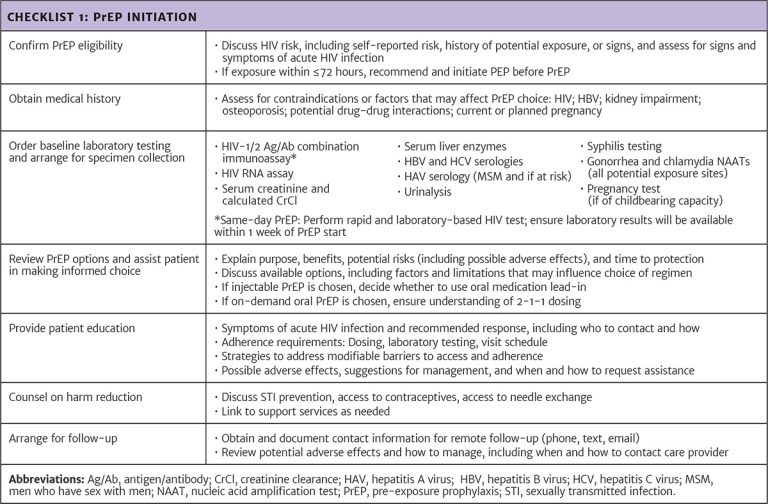 MAY 2022
NYSDOH AIDS Institute Clinical Guidelines Program
www.hivguidelines.org
Checklist: Key Factors in Choice of PrEP Regimen
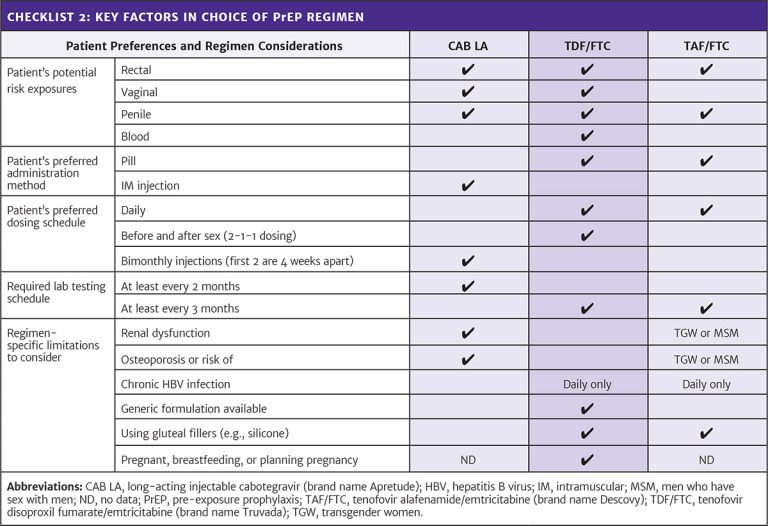 MAY 2022
NYSDOH AIDS Institute Clinical Guidelines Program
www.hivguidelines.org
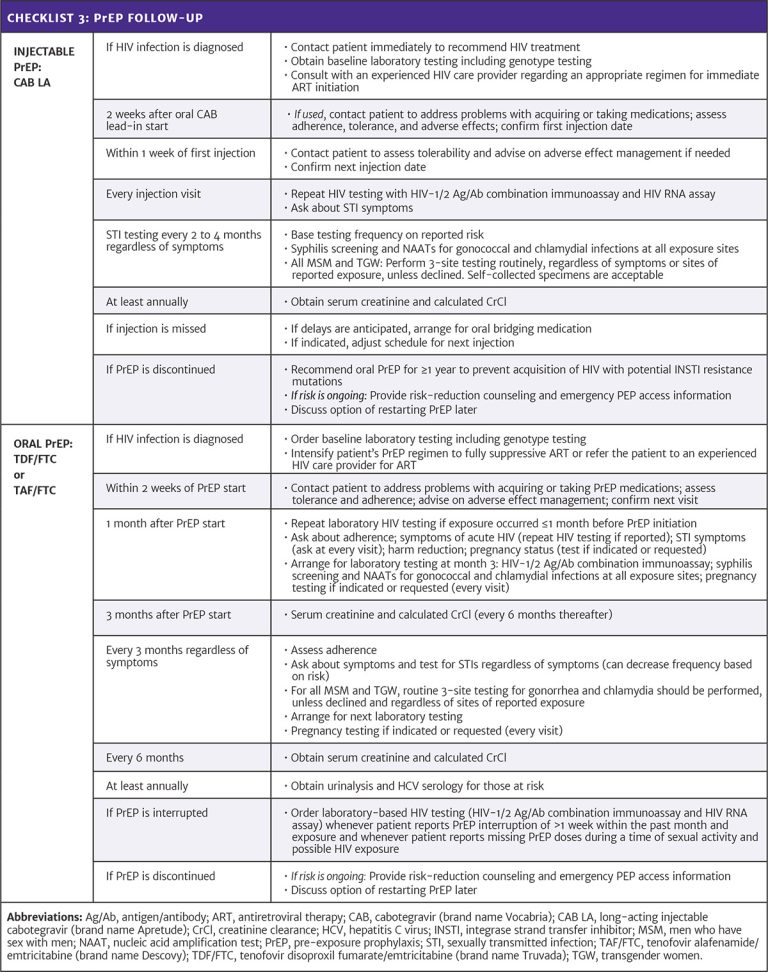 Checklist: PrEP Follow-up
MAY 2022
NYSDOH AIDS Institute Clinical Guidelines Program
www.hivguidelines.org
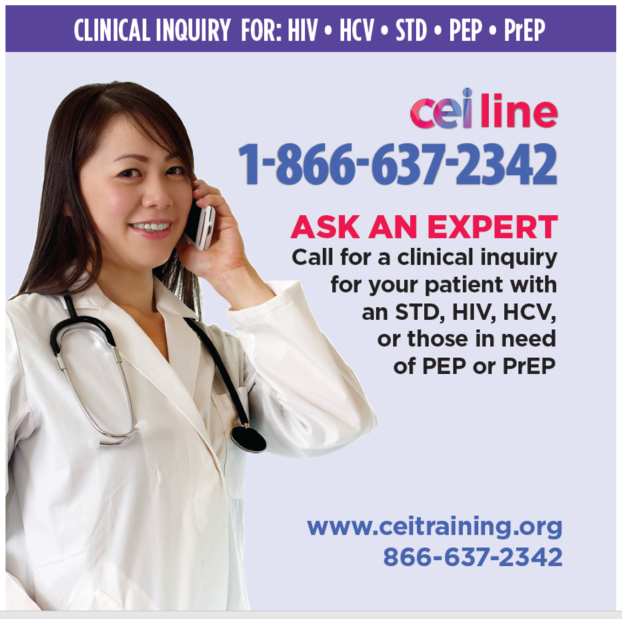 Need Help?
NYSDOH AIDS Institute Clinical Guidelines Program
www.hivguidelines.org
Access the Guideline
www.hivguidelines.org > PrEP to Prevent HIV and Promote Sexual Health

Also available: Printable pocket guide and PDF
NYSDOH AIDS Institute Clinical Guidelines Program
www.hivguidelines.org